Nesse slide você encontrará:
Arte geral para divulgação da plataforma;
Arte para divulgação de cursos isolados;
Arte para divulgação de trilhas.

Para as fotos, sugerimos que elas sejam coletadas na plataforma Pexels (um banco de imagens gratuito), que pode ser acessada através do link www.pexels.com/pt-br/.
CURSO
APRESENTAÇÕES
DE ALTO IMPACTO
Da construção dos slides ao discurso: tudo o que você precisa saber para criar uma apresentação memorável, mantendo o seu público engajado do início ao fim.
Inscreva-se
capacita.coop.br
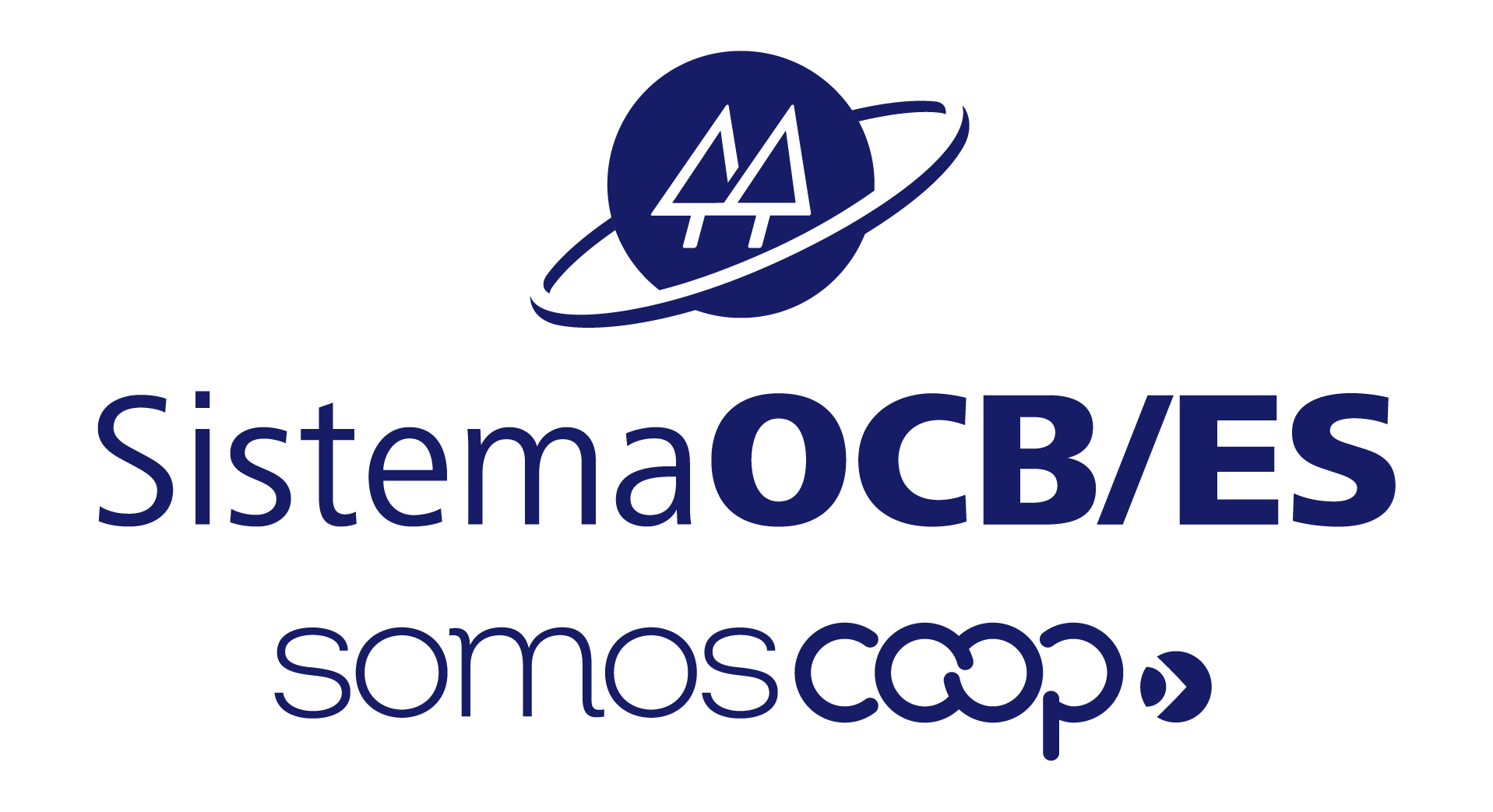 TRILHA
INOVAÇÃO
Os conhecimentos que você precisa para se tornar um profissional mais inovador estão  na nossa plataforma de aprendizagem do cooperativismo brasileiro!
Inscreva-se
capacita.coop.br
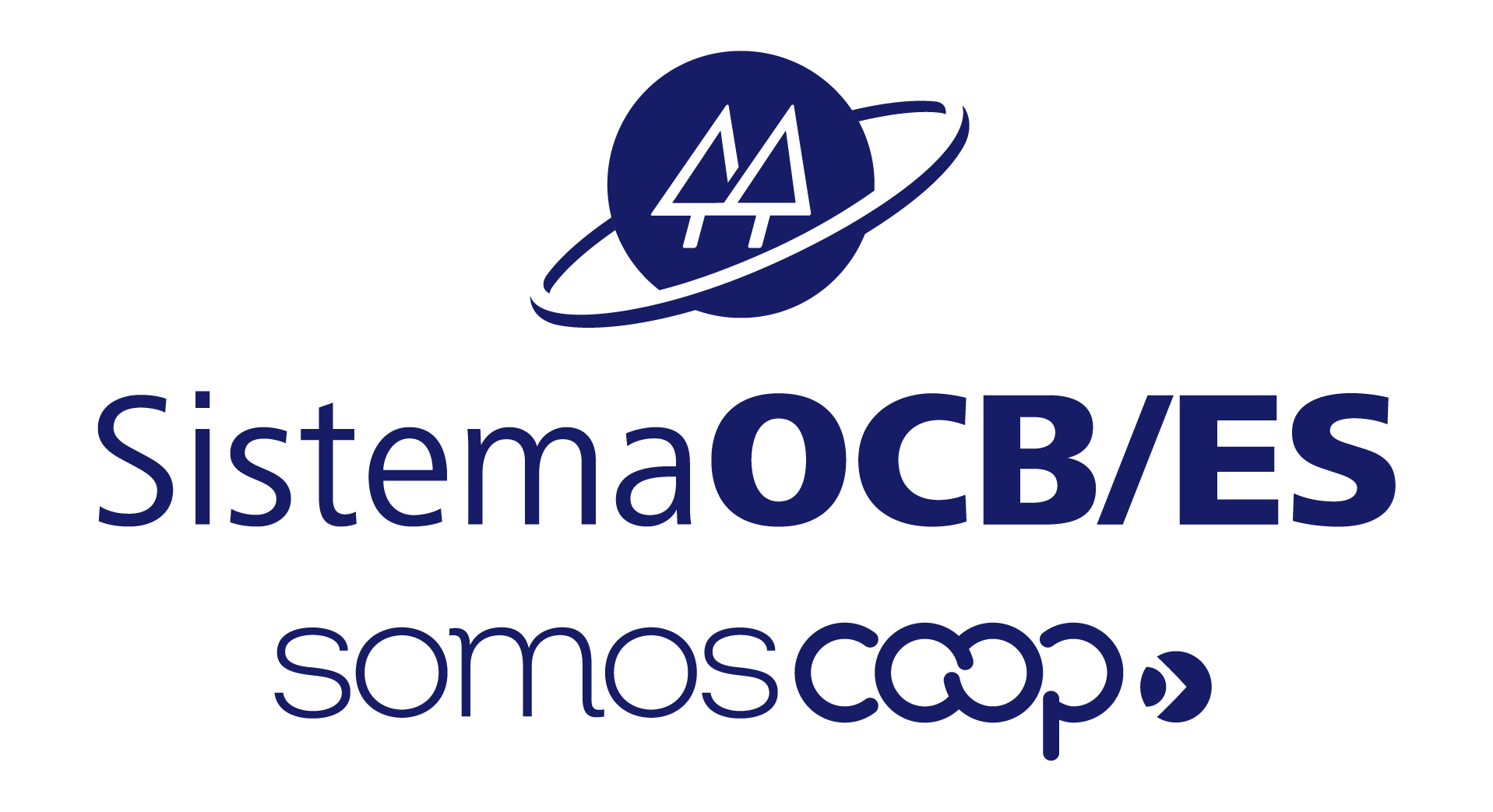 TRILHA
GOVERNANÇA
Venha conhecer em detalhes como funciona a governança nas cooperativas e ter acesso a diversas informações que vão agregar ainda mais seu conhecimento sobre o tema.
Inscreva-se
capacita.coop.br
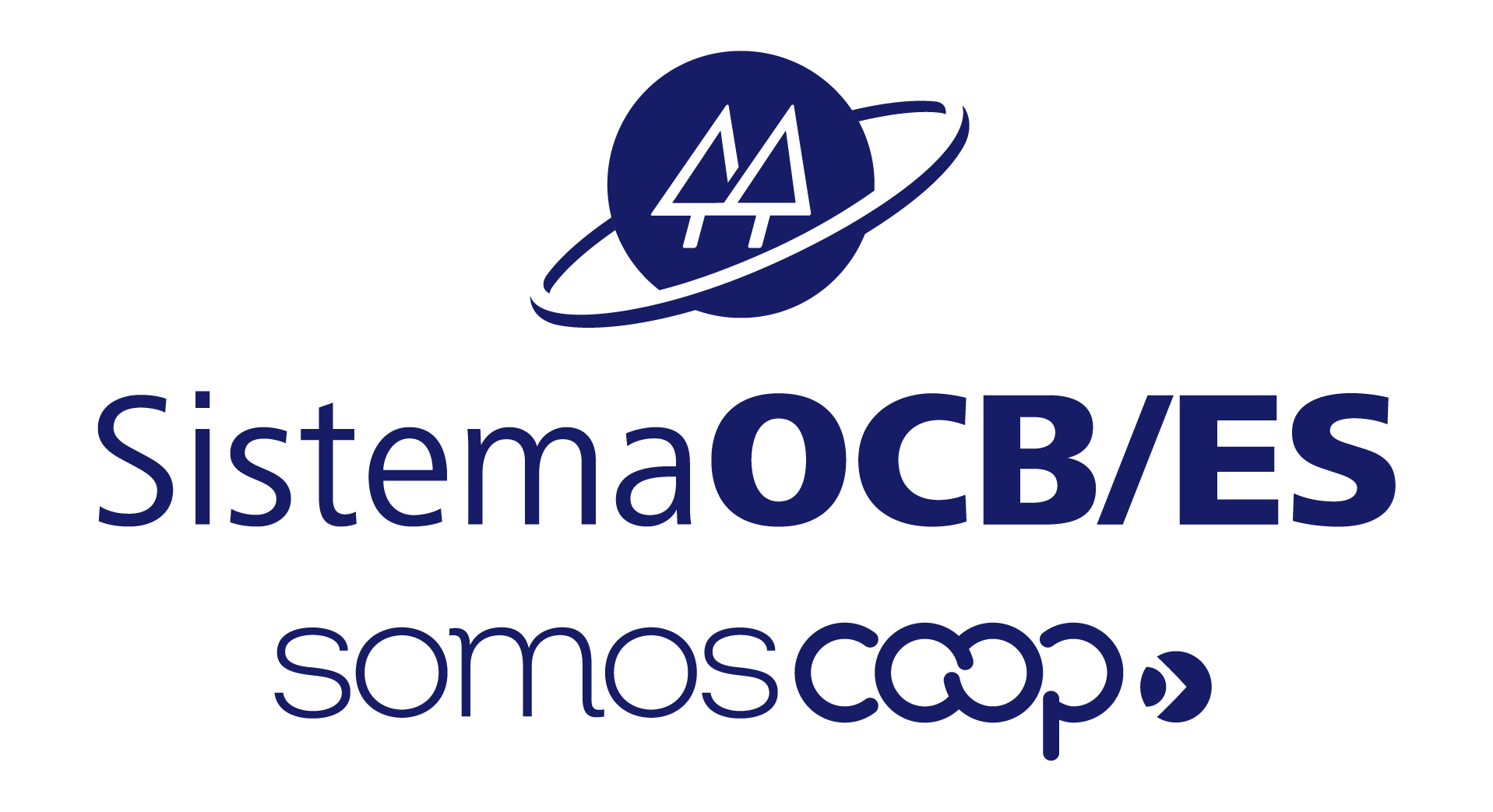 TRILHA
CONTABILIDADE E TRIBUTAÇÃO
Como anda a saúde financeira da sua cooperativa? Com a nossa trilha, você pode aprender as melhores práticas para garantir os melhores resultados para a sua coop.
Inscreva-se
capacita.coop.br
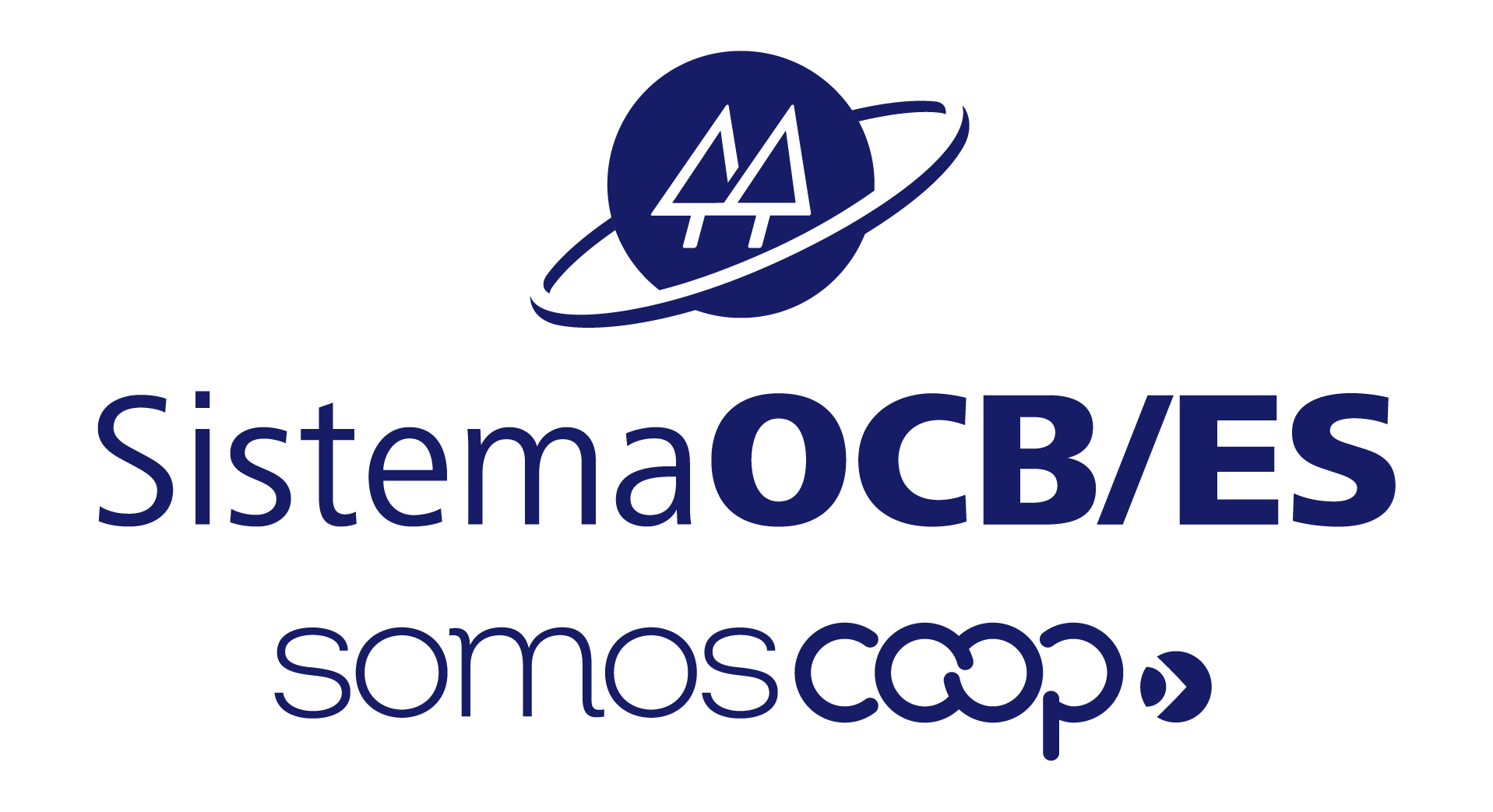 TRILHA
COOPERATIVISMO
Um modelo de negócio de milhares de pessoas, em que cada uma delas importa. Venha conhecer melhor esse movimento e entender seus diferenciais.
Inscreva-se
capacita.coop.br
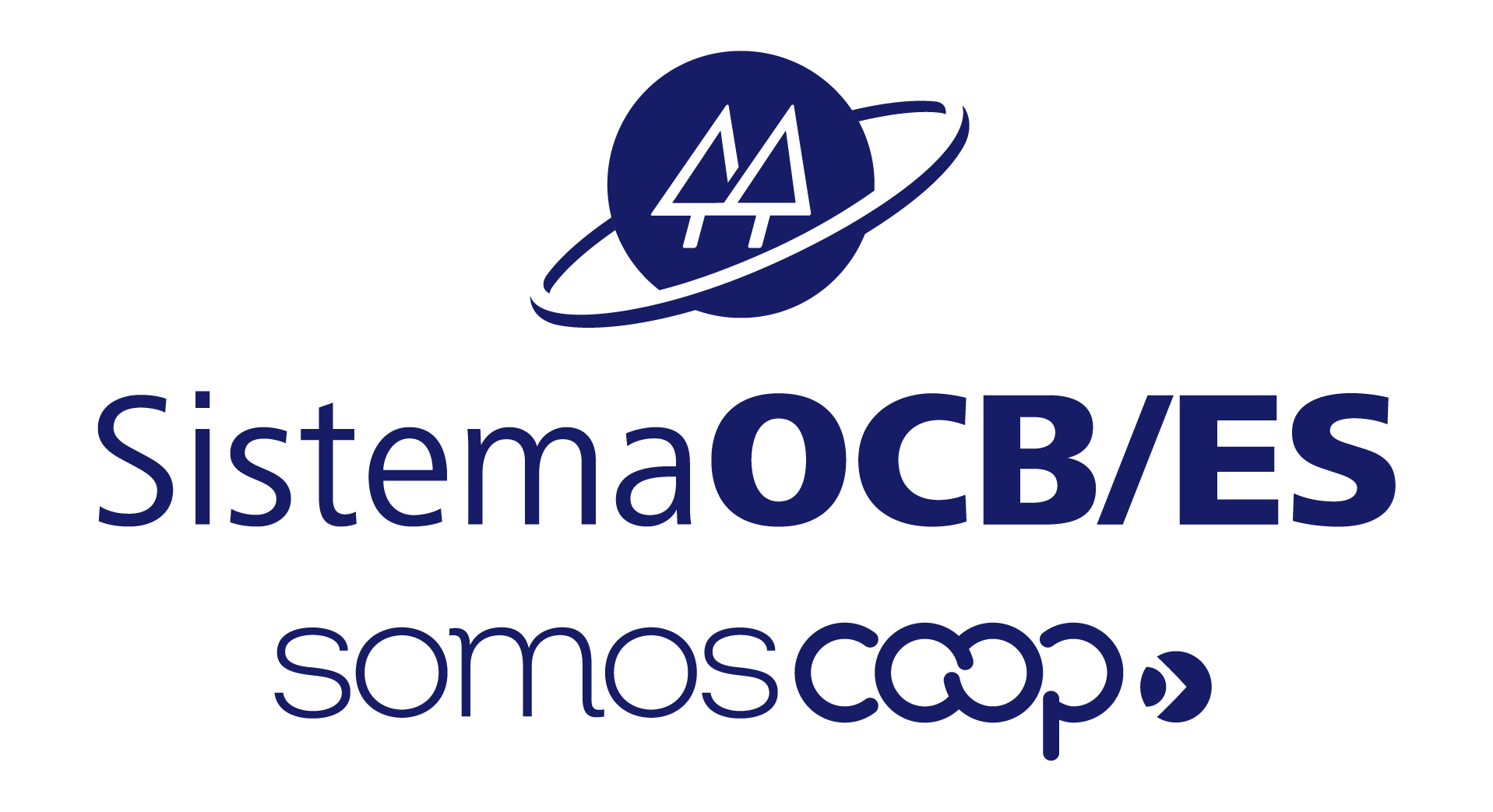 Veja porque a plataforma de aprendizagem do coop é para você!
+ de 200 cursos
100% gratuito
100% online
Feito pro coop
Inscreva-se
capacita.coop.br
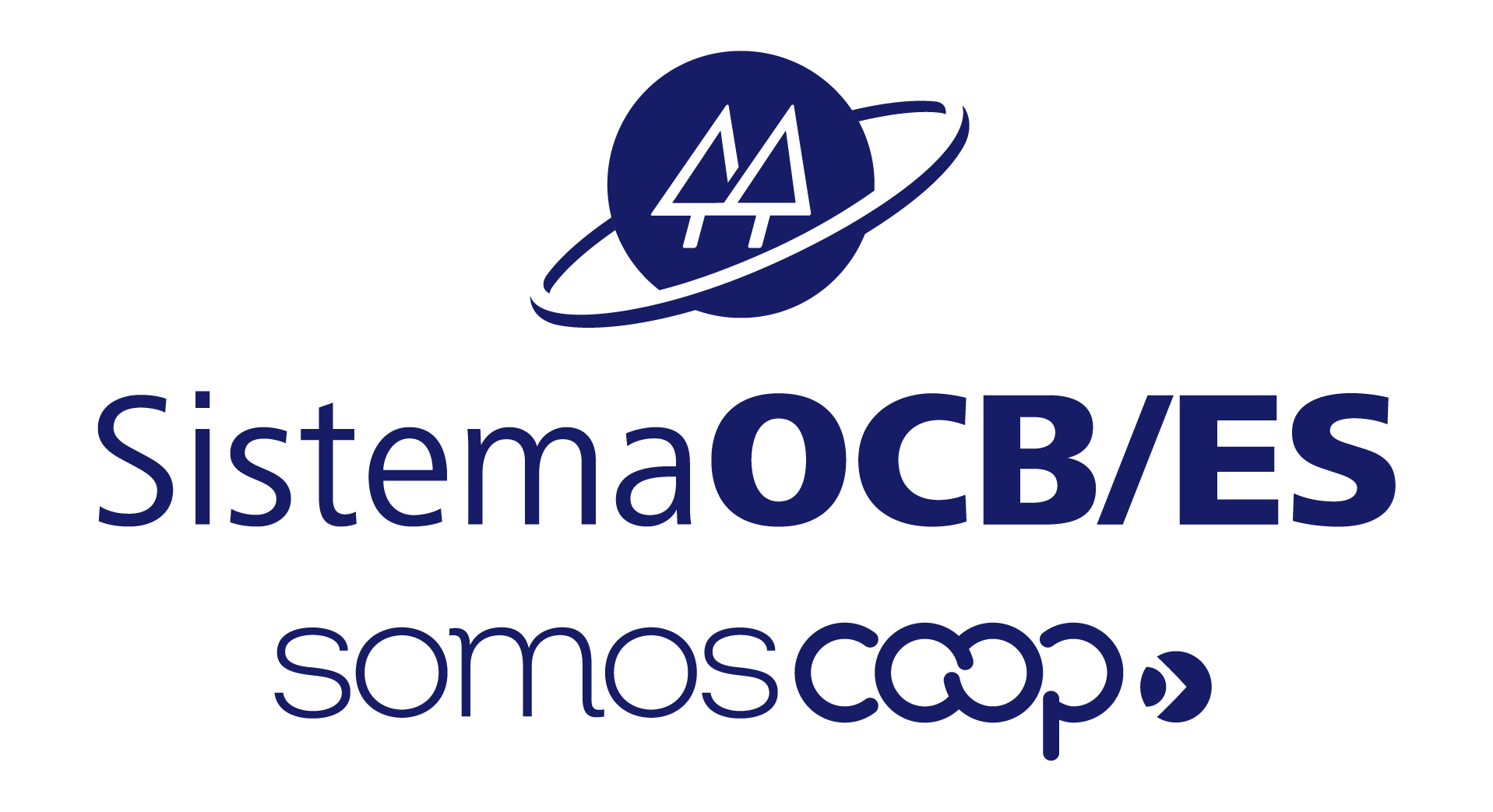